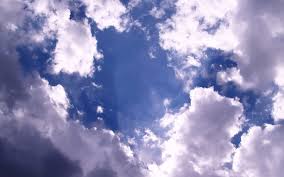 স্বাগতম
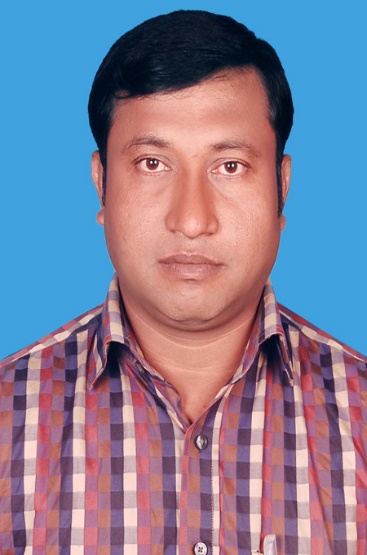 স্বাগতম
Aveyj Kvjvg AvRv` iæ‡ej, 
সহকারী শিক্ষক
knx` AvjvDwÏb D”P we`¨vjq, wgR©vcyi, cvKzw›`qv, wK‡kviMÄ|
শ্রেণি  -  দশম
বিষয়  - ফিন্যান্স ও ব্যাংকিং
অধ্যায়- ১০ম 
সময়  -  ৫০ মিনিট
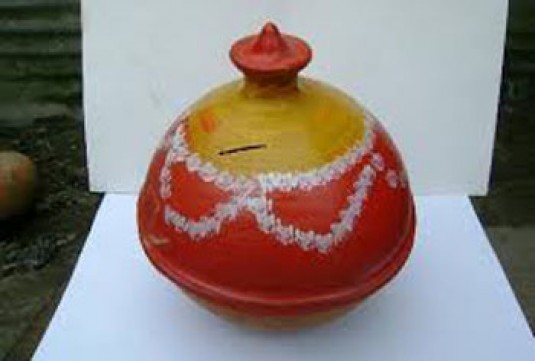 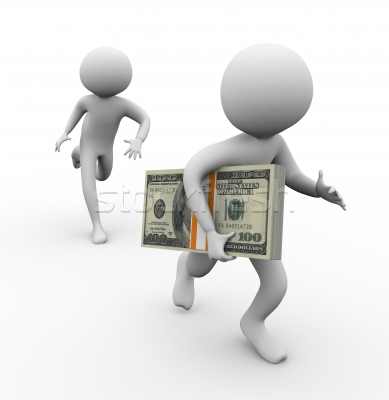 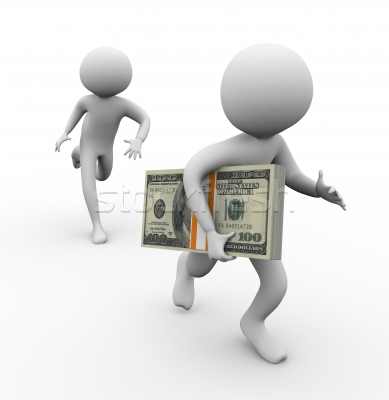 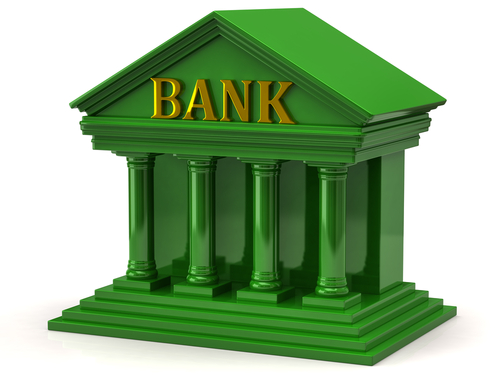 বানিজ্যিক ব্যাংক ও তার পরিচিতি
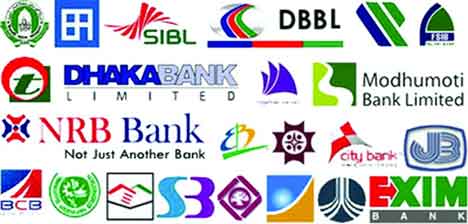 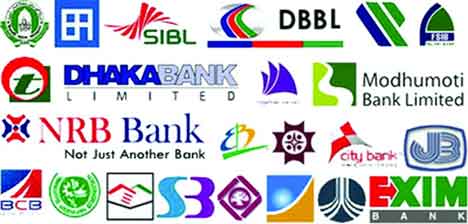 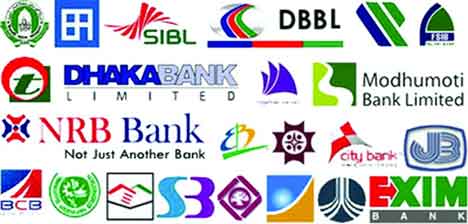 শিখনফল
এই পাঠ শেষে শিক্ষার্থীরা -----
১। বাণিজ্যিক ব্যাংকের ধারণা ও পরিচিতি ব্যাখ্যা করতে পারবে।
২। বাণিজ্যিক ব্যাংকের উদ্দেশ্য মূল্যায়ন করতে পারবে।
মুনাফা অর্জনের উদ্দেশ্যে যে প্রতিষ্ঠান অর্থ ও অর্থের মূল্যে পরিমাণযোগ্য বা সেবা লেনদেন করে থাকে, এ রকম প্রতিষ্ঠানকে বাণিজ্যিক ব্যাংক বলা হয়।
বানিজ্যিক ব্যাংক এর কাজ
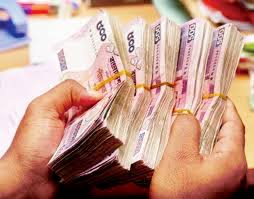 মুনাফা অর্জন
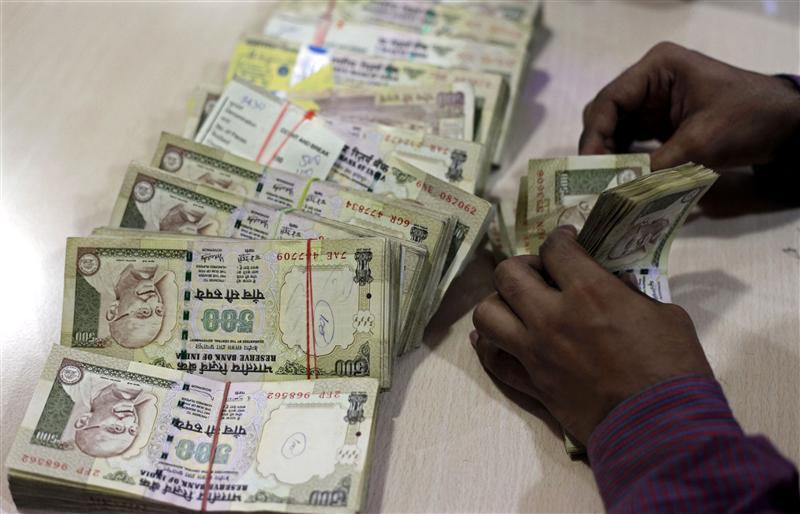 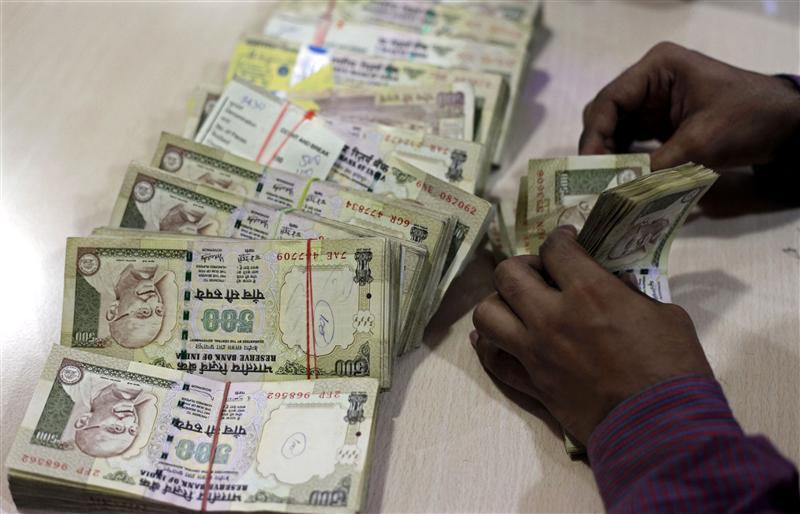 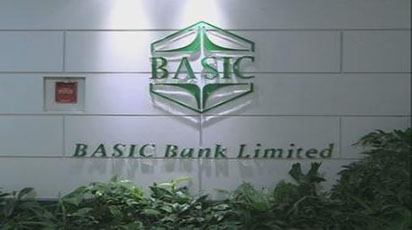 মূলধন গঠন
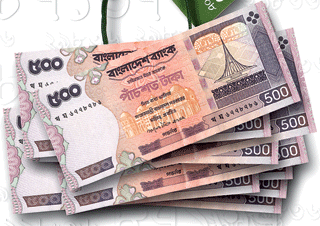 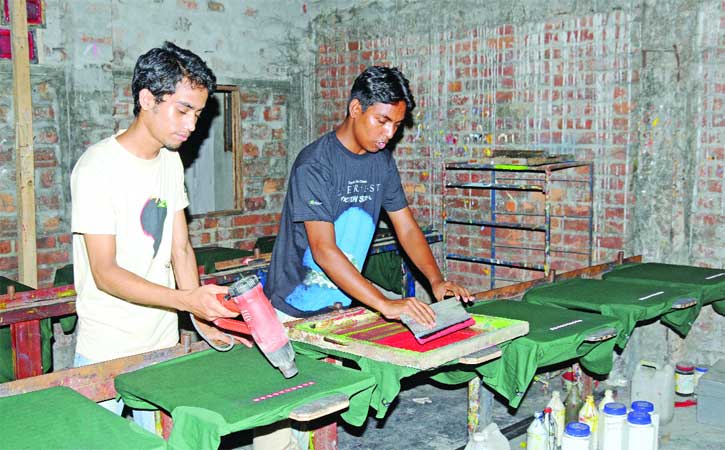 জোড়ায় কাজ         সময়- ৫মিনিট
ব্যাংক কিভাবে মুনাফা অর্জন করে?
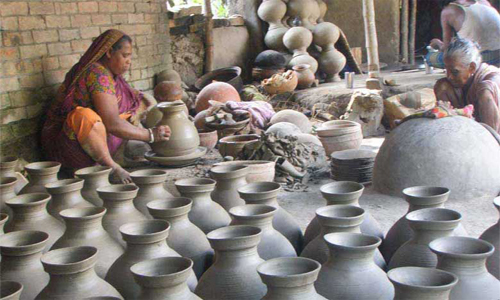 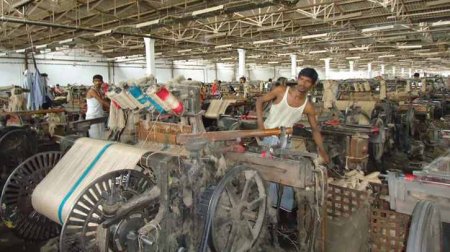 কর্মসংস্থান সৃষ্টি
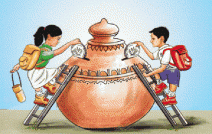 সঞ্চয় প্রবণতা সৃষ্টি
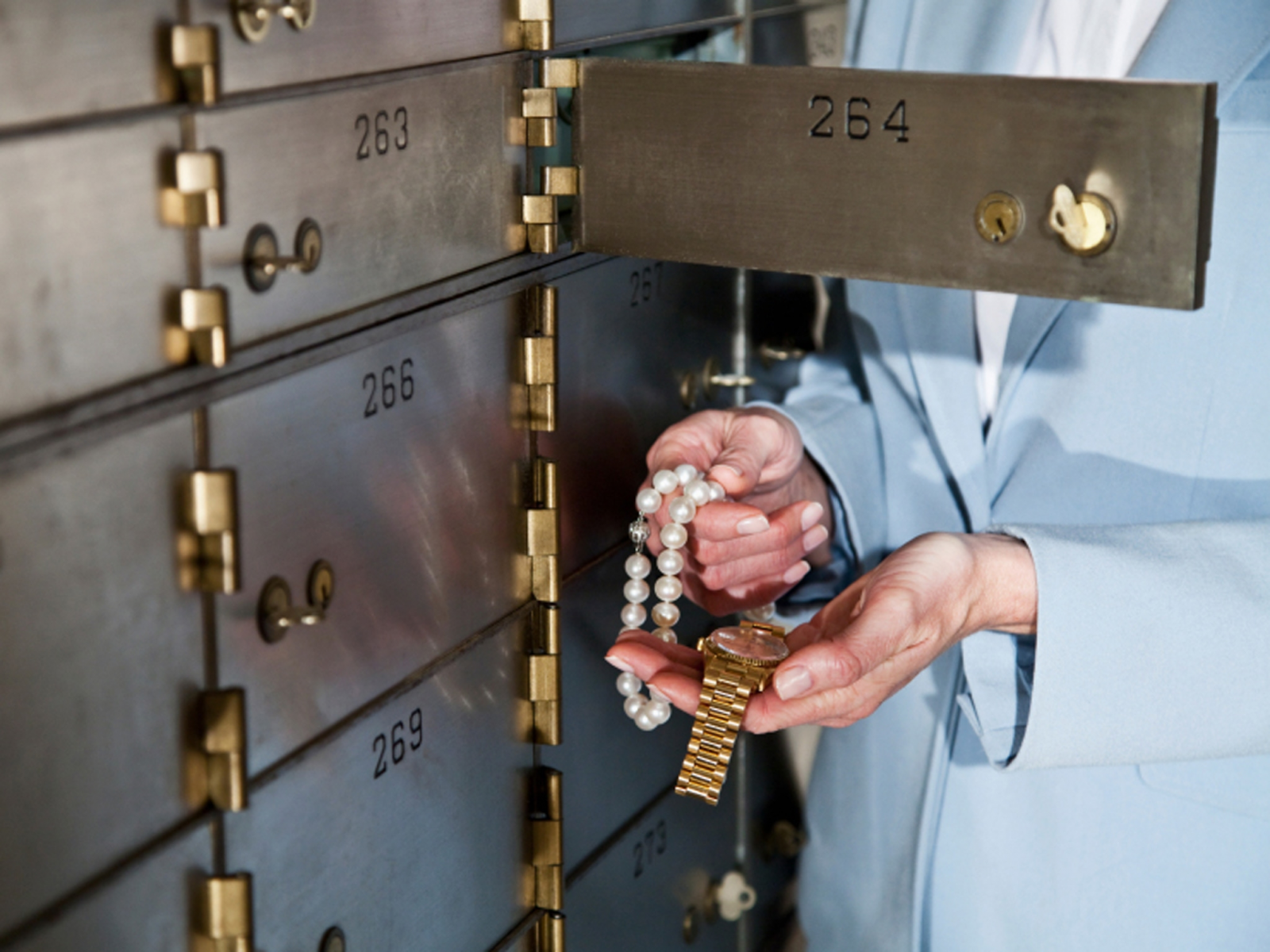 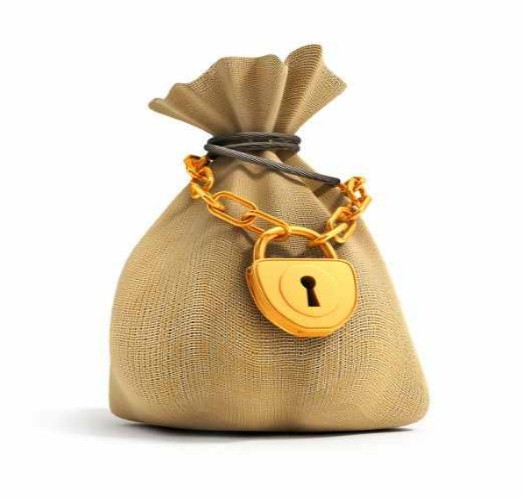 নিরাপত্তা
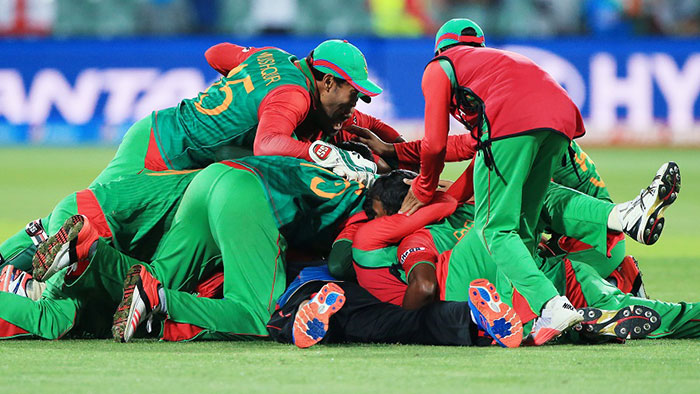 দলগত কাজ             সময়- ১০মিনিট
“জনগণের সেবাদানই বানিজ্যিক ব্যাংকের কাজ”-উক্তিটি মূল্যায়ন কর।
মূল্যায়ন
১। বাণিজ্যিক ব্যাংক কী ?
২। বাণিজ্যিক ব্যাংক কি ধরনের আর্থিক প্রতিষ্ঠান? 
৩।বাণিজ্যিক ব্যাংকের প্রধান উদ্দেশ্য কি?
বাড়ির কাজ
বাণিজ্যিক ব্যাংকের উদ্দিশ্যগুলি পোষ্টার পেপারে লিখে আনবে।
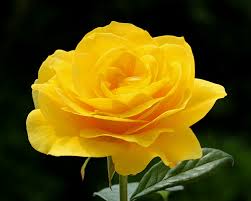 ধন্যবাদ